Voorbeeldquiz
Wie is jullie muziekkenner?




Let op! In deze voorbeeldquiz zijn de antwoorden verwerkt. Bij het spelen van een hele quiz worden de antwoorden apart aangeleverd
Ronde 1Intro’s
5 intro’s, raad de titel en artiest.
Intro’s
Raad de titel en artiest
1
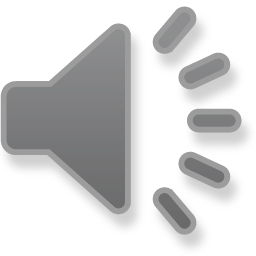 Intro’s
Raad de titel en artiest
2
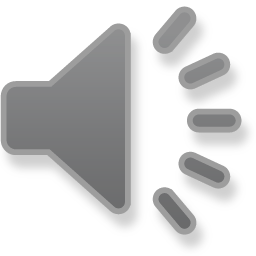 Intro’s
Raad de titel en artiest
3
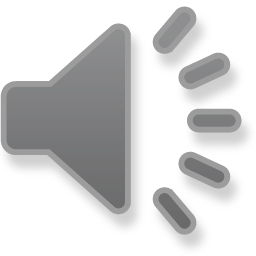 Intro’s
Raad de titel en artiest
4
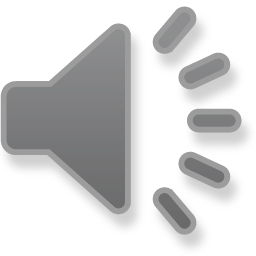 Intro’s
Raad de titel en artiest
5
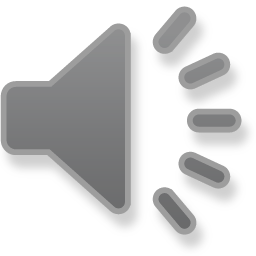 Antwoorden ronde 1
1. Alan Walker – Faded
2. Gary More – Still got the blues
3. Billy Joel – She’ s always a woman
4. Creedence Clearwater Revival – Long as i can see the light
5. Duran Duran – A view to kill
Ronde 2filmmuziek
3 fragmenten. Welke film of serie hoort erbij?
Welke film of serie hoort erbij?
1
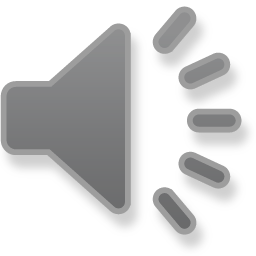 Welke film of serie hoort erbij?
2
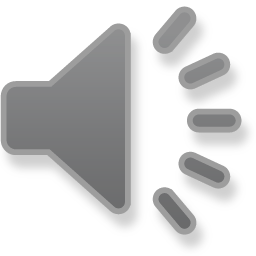 Welke film of serie hoort erbij?
3
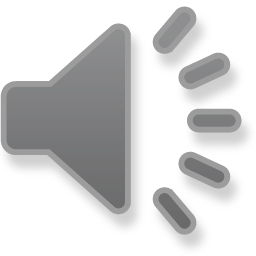 Antwoorden ronde 2
1. Beverly Hills Cop
2. Dispicable me
3. Friends
Ronde 3 Weetjes
Hierna volgen 2 vragen. Bij elke vraag zit een fragment met bijbehorende vraag. Weet jij het antwoord?
Weetjes
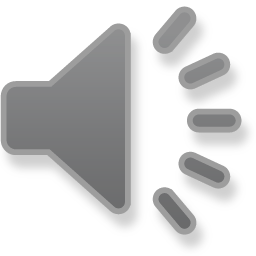 Vraag 1
Voor welke film schreef Eddie Vedder dit nummer?

Van welke band is Eddie vooral bekend?
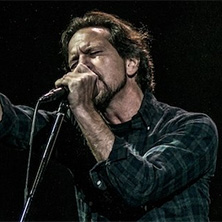 Weetjes
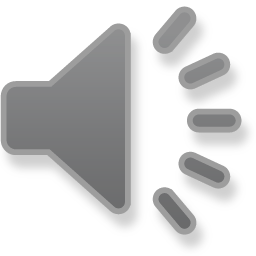 Vraag 2
Voor Anouk is dit haar eerste single als solo artiest.

Wie schreef dit nummer?

Met welk nummer brak Anouk (internationaal) door?
Ronde 3: Antwoorden
1	A. Into the Wild
      	B.  Pearl Jam

  	A. Barry Hay
	B. Nobody’ s wife
Ronde 4Zoek de link
Bij elke vraag krijg je drie fragmenten. 
Wat is de link tussen deze fragmenten?
Zoek de link
Vraag 1, fragment 1
Wat is de link tussen deze drie fragmenten?
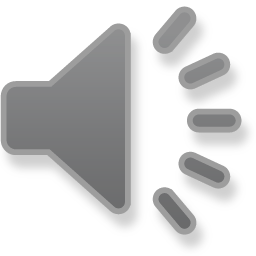 Zoek de link
Vraag 1, fragment 2
Wat is de link tussen deze drie fragmenten?
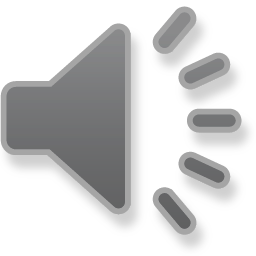 Zoek de link
Vraag 1, fragment 3
Wat is de link tussen deze drie fragmenten?
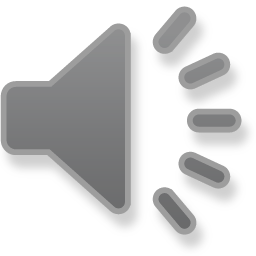 Linkvragen: Antwoorden
Link : Meisjes/vrouwennamen

Je hoorde: 
The Kinks – Lola
Dolly Parton – Jolene
Hans de Booy - Annabel
Einde van de quiz
Wie gaat met de eer strijken?